Memory Performance Enhancements
Memory Performance Enhancements
Recall CPU Pipelining
Works on the assumption that each stage of the pipeline takes the same amount of time: one clock cycle
But access to memory is several orders of magnitude slower!
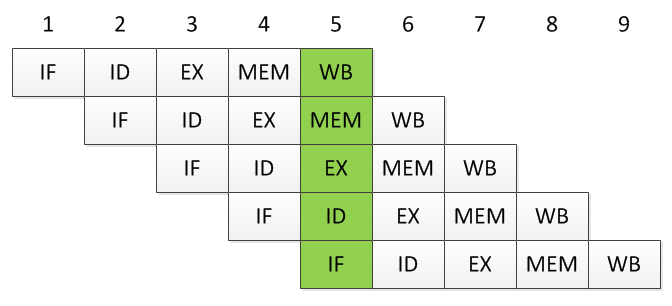 Memory Performance Enhancements
Recall CPU Pipelining
Works on the assumption that each stage of the pipeline takes the same amount of time: one clock cycle
But access to memory is several orders of magnitude slower!
How is one-cycle memory access achieved?
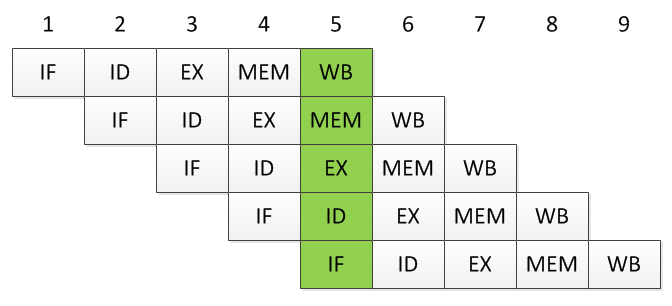 Memory Performance Enhancements
Three complementary approaches

Wide path memory access
Memory interleaving
Cache memory
Memory Performance Enhancements
Three complementary approaches

Wide path memory access
Memory interleaving
Cache memory
All three are used simultaneously in the system design.
Memory Performance Enhancements
Wide path memory access

Accessing memory has high latency but also high bandwidth.
Memory Performance Enhancements
Wide path memory access

Accessing memory has high latency but also high bandwidth.
Latency is the amount of time it takes for a round trip, i.e., the time from when the CS, R/W signals are asserted until the data is in the MDR.
Memory Performance Enhancements
Wide path memory access

Accessing memory has high latency but also high bandwidth.
Bandwidth is the amount of data that can be returned per unit time.
Memory Performance Enhancements
Pipelining increases the bandwidth (instructions executed per unit time) but not the latency of a single instruction—that is still 5 cycles.
Wide path memory access

Accessing memory has high latency but also high bandwidth.
Latency
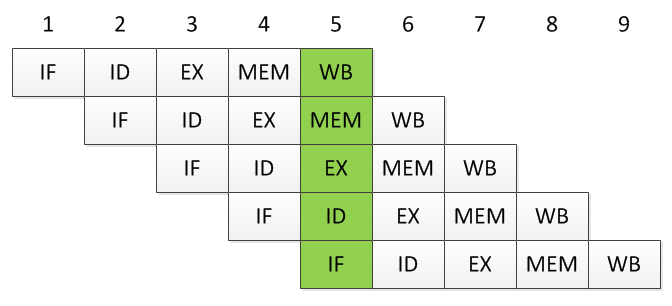 Bandwidth
Memory Performance Enhancements
Wide path memory access

Accessing memory has high latency but also high bandwidth.
In the same manner as pipelining, memory bandwidth can be increased.
Requests for memory aren’t satisfied 1 byte at a time, but rather 4, 8, or even 16 bytes at a time.
Requires a wider bus between CPU and memory.
Memory Performance Enhancements
Memory interleaving

A second technique for increasing bandwidth to memory is interleaving.
Distributing addresses across blocks of memory so that memory requests can be parallelized.
Memory Performance Enhancements
Memory interleaving

A second technique for increasing bandwidth to memory is interleaving.
Distributing addresses across blocks of memory so that memory requests can be parallelized.
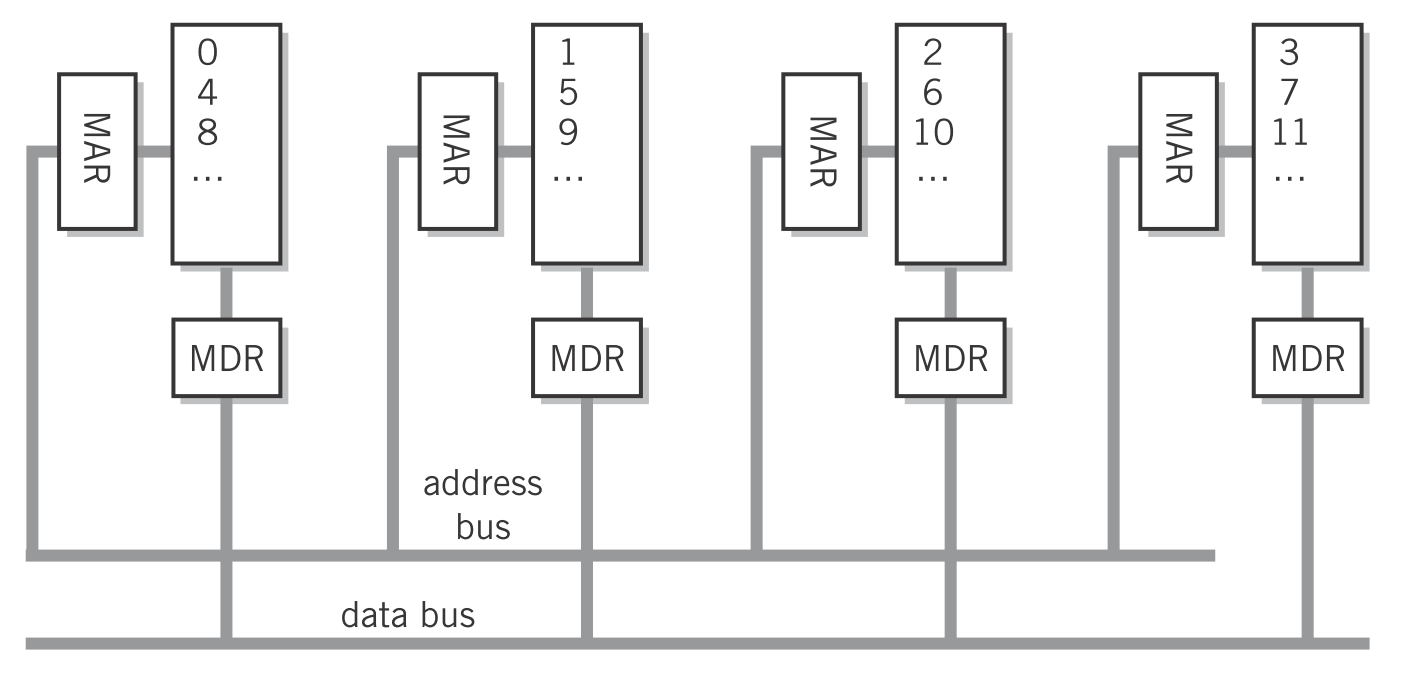 Englander, 2009, p. 58
Memory Performance Enhancements
Since memory requests are typically for contiguous addresses, the number of blocks is tied closely to the width of the data bus between the CPU and memory.  This bus should be at least 4 bytes wide.
Memory interleaving

A second technique for increasing bandwidth to memory is interleaving.
Distributing addresses across blocks of memory so that memory requests can be parallelized.
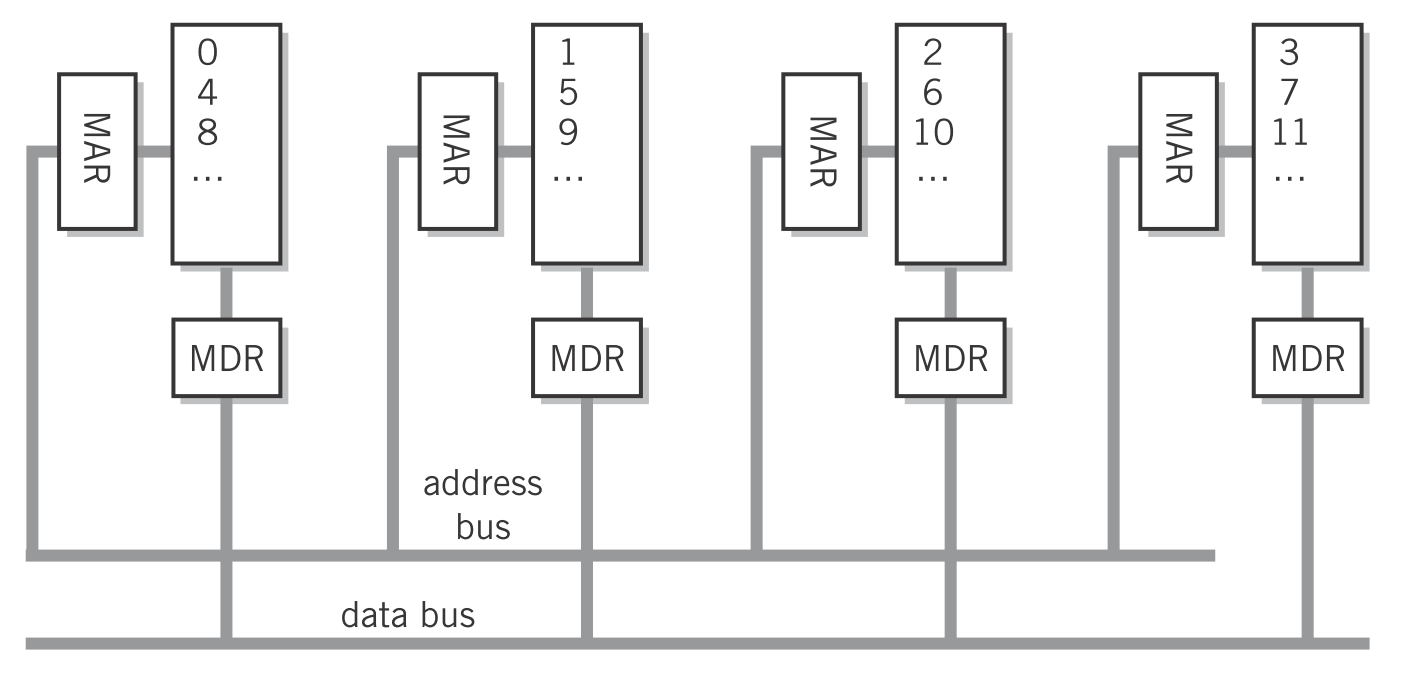 Englander, 2009, p. 58
Memory Performance Enhancements
Cache Memory

Cache memory is the only technique that tries to minimize latency.
DRAM has high latency but is inexpensive.
SRAM has low latency but is expensive.
Memory Performance Enhancements
Cache Memory

Cache memory is the only technique that tries to minimize latency.
DRAM has high latency but is inexpensive.
SRAM has low latency but is expensive.
Use a small amount of expensive SRAM as a buffer against the large amount of DRAM.
Memory Performance Enhancements
Cache Memory
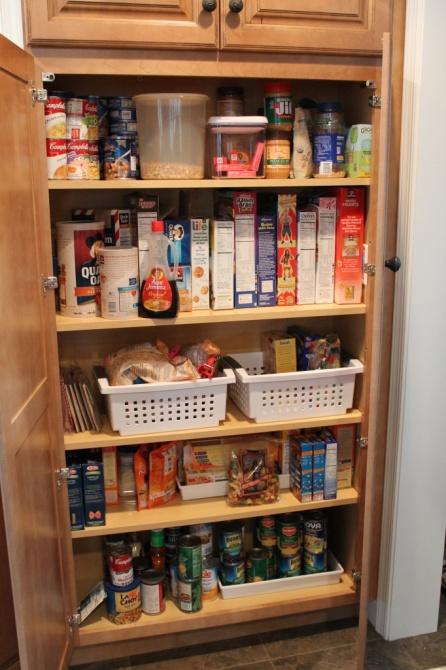 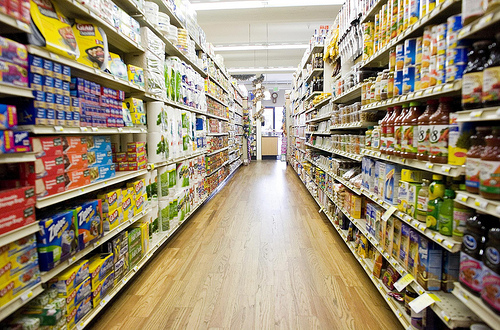 Source: http://makinglemonadeblog.com/wp-content/uploads/2013/03/IMG_0332-682x1024.jpg and http://tagsoftegypt.com/supermarket.jpg
Memory Performance Enhancements
Cache Memory







Hit: Requested data exists in cache—very fast.
Miss: Data not in cache, fetch from memory, copy into cache, and then treat as a hit.
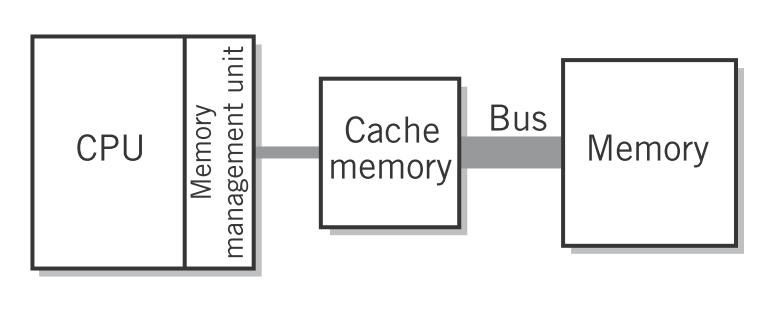 Englander, 2009, p. 58
Hit ratios can be as high as 90%
Memory Performance Enhancements
Cache Memory

Cache entries consist of:
Tag: address
Data: copy of memory
Dirty bit: indicates if data in cache is newer than contents of memory
Memory Performance Enhancements
Cache Memory

Cache replacement algorithm
Once cache fills, a miss will cause an existing line to be replaced. Which one?
Least recently used (LRU)
First in first out (FIFO)
Least frequently used
Random
Etc.
Memory Performance Enhancements
Cache Memory

What should happen on a memory write?
Write through—write to cache and then immediately write to memory. Safe, simple, slow.
Write back—write only to cache. Use dirty bit to write back to memory when line is replaced.  Complicated, fast.
Memory Performance Enhancements
Cache Memory

What should happen on a memory write?
Write through—write to cache and then immediately write to memory. Safe, simple, slow.
Write back—write only to cache. Use dirty bit to write back to memory when line is replaced. Complicated, fast.
Cache coherency gets particularly tricky with multiple cores and multiple levels of cache.
Memory Performance Enhancements
Summary

Latency is the round trip time to deliver a single request. Bandwidth is the number of requests that can be fulfilled in a unit time.
Three ways of improving memory performance:
Wide path memory access—increase bandwidth to memory by fetching multiple bytes at a time.
Memory interleaving—increase bandwidth to memory by fetching in parallel across blocks.
Cache memory—decrease latency to memory by having fast copies closer to the CPU.  Must keep memory synchronized with cache.
References
Englander, I. (2009). The architecture of computer hardware and systems software: an information technology approach. Wiley.